Министерство образования и науки Российской ФедерацииМуниципальное бюджетное общеобразовательное учреждениеЛицей № 1 им. Г.С. Титоваг.о. Краснознаменск Московской областиУрок литературы5 класс Поэты г. Краснознаменска. Творчество Елены Викторовны Леоновой                                                                                                                                                                                                                                                    Орлова Ольга Алексеевна,                                                                                                              учитель русского языка и литературы                                                                                                                                        I квалификационной категории                                                                                                                                    МБОУ лицей № 1 им. Г.С. Титова Краснознаменск2016 год
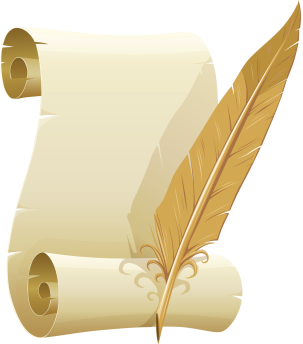 «Поэты рядом: 
творчество Елены Викторовны Леоновой»






Указом Президента  РФ от 12.06.2014 г. № 426 «О проведении в Российской Федерации Года литературы» 2015 год был объявлен «Годом литературы». 

А в 06.02.2016 г. вышло Распоряжение Правительства РФ № 173-р о продолжении координации и организации работы по поддержке отечественной литературы, книгоиздания и чтения в Российской Федерации в период 2016-2018 годов.
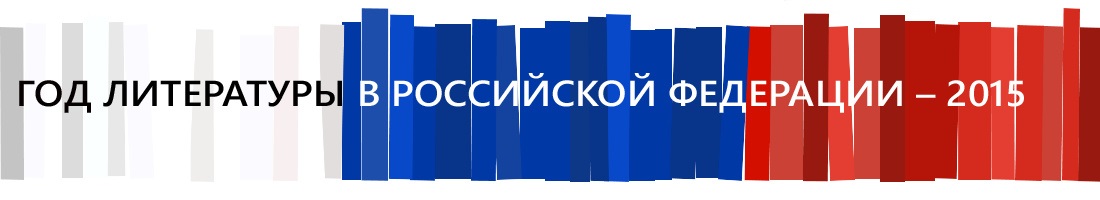 Цель урока: 
познакомить учащихся с творчеством поэтов нашего города;
систематизировать материал о поэте-земляке  Е. В. Леоновой;
раскрыть своеобразный мир её поэзии и привлечь внимание к её творчеству;
показать патриотическую направленность поэтических произведений.
Задачи урока:
Выяснить что такое поэзия и кто такой поэт.
Выяснить роль поэзии и место поэта в жизни общества.
Провести классификацию стихотворений.
Познакомиться творчеством Е. В. Леоновой.
Систематизировать информацию о творчестве и биографии поэта. 
Определить темы стихотворений Е. В. Леоновой. 
Проанализировать стихи Е. В. Леоновой о войне и выяснить её личное отношение к событиям 1941-1945 годов. 
Раскрыть своеобразный мир поэта и привлечь внимание к его творчеству.
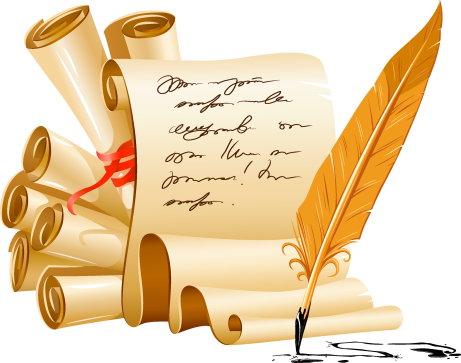 Вопросы для актуализации знаний.
Кто такие поэты?
Поэзия и её предназначение? 
Место поэзии и поэта в жизни общества?
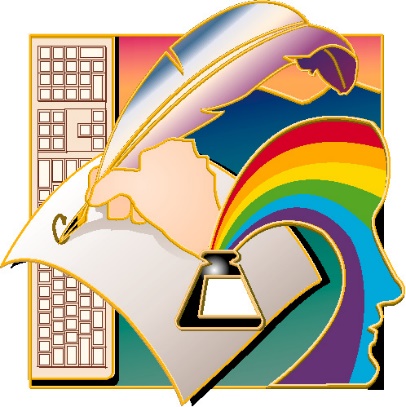 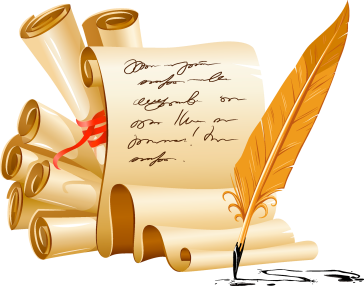 Мы мало знаем о наших выдающихся поэтах-современниках, поэтах-земляках. 

Леонова Е.В. - признанный и почитаемый поэт г.о. Краснознаменск.
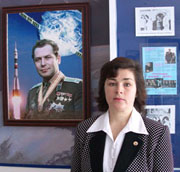 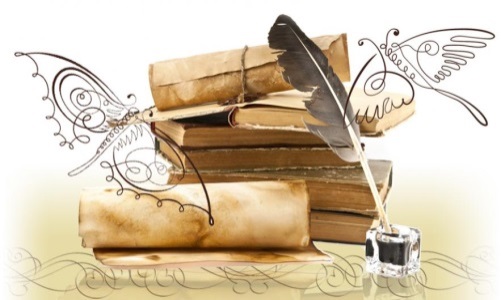 Это удивительный человек, который верит во все хорошее и много делает для горожан: для ветеранов и просто для всех, кого встречает на своем пути.
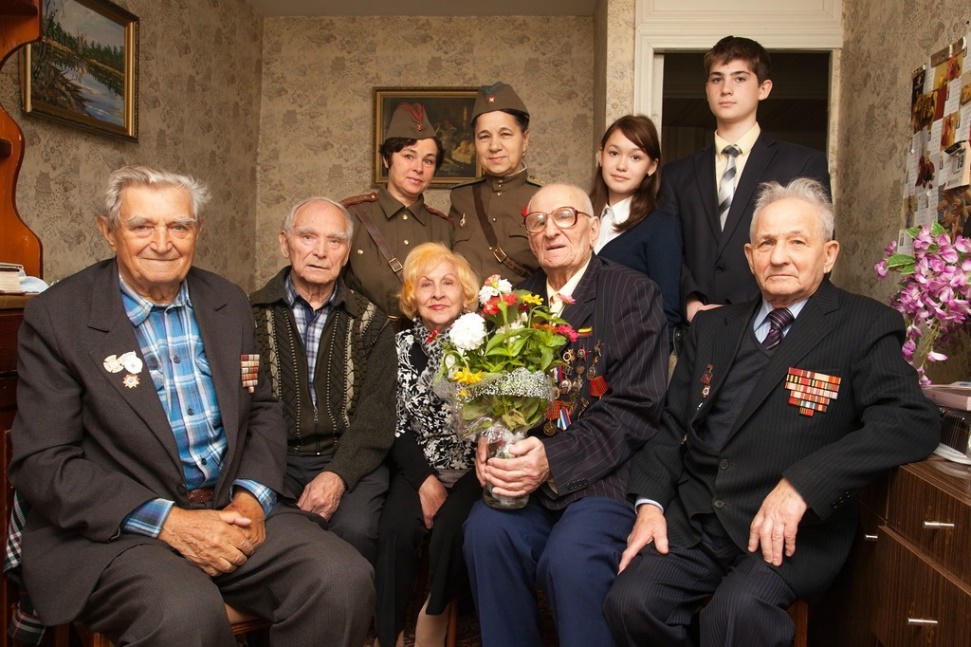 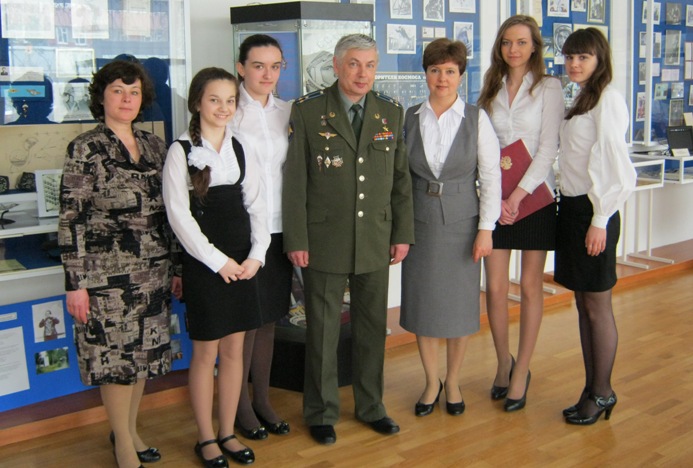 Елена Викторовна заведует музеем Г.С. Титова.
Умеет работать с молодежью, а дети ее просто обожают.
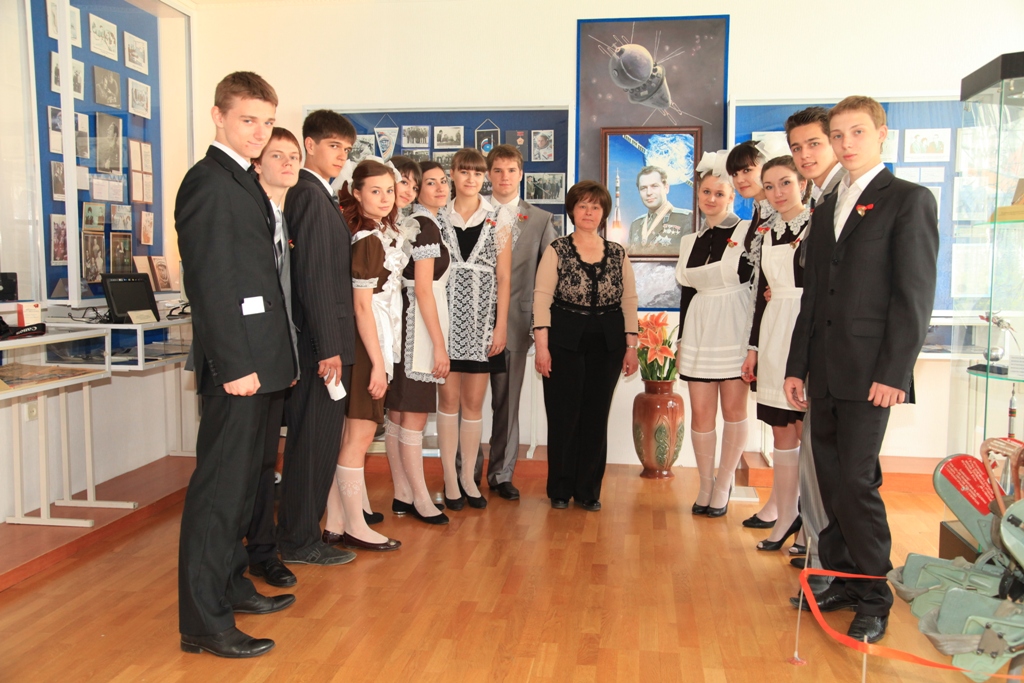 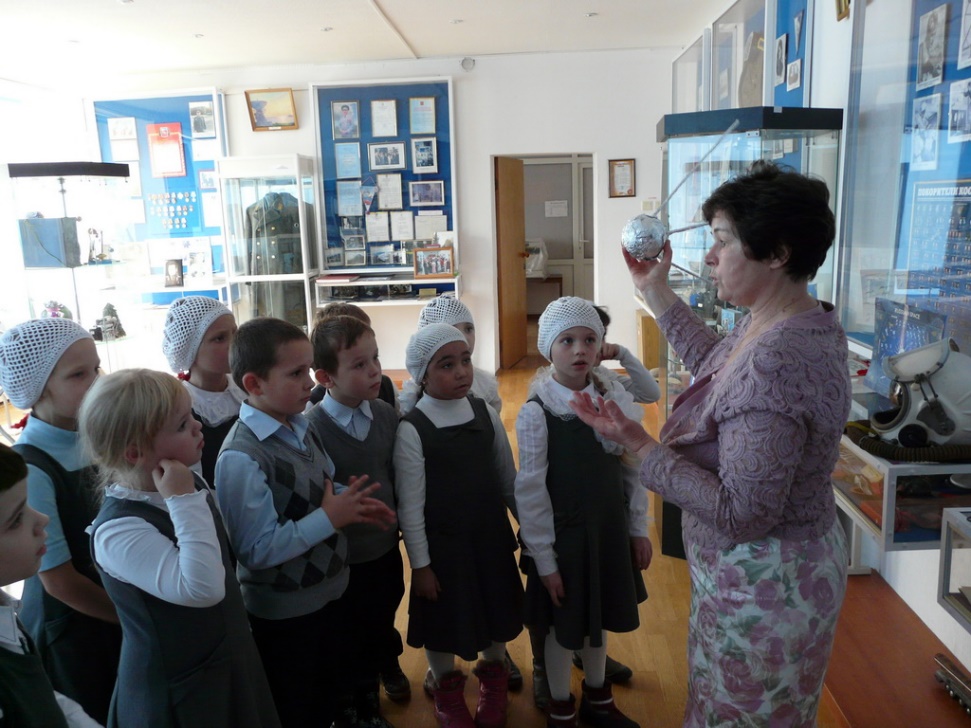 Поэзия Елены Викторовны Леоновой 
в жанровом содержании достаточно разнообразна:
Тема войны в творчестве Е.В. Леоновой.
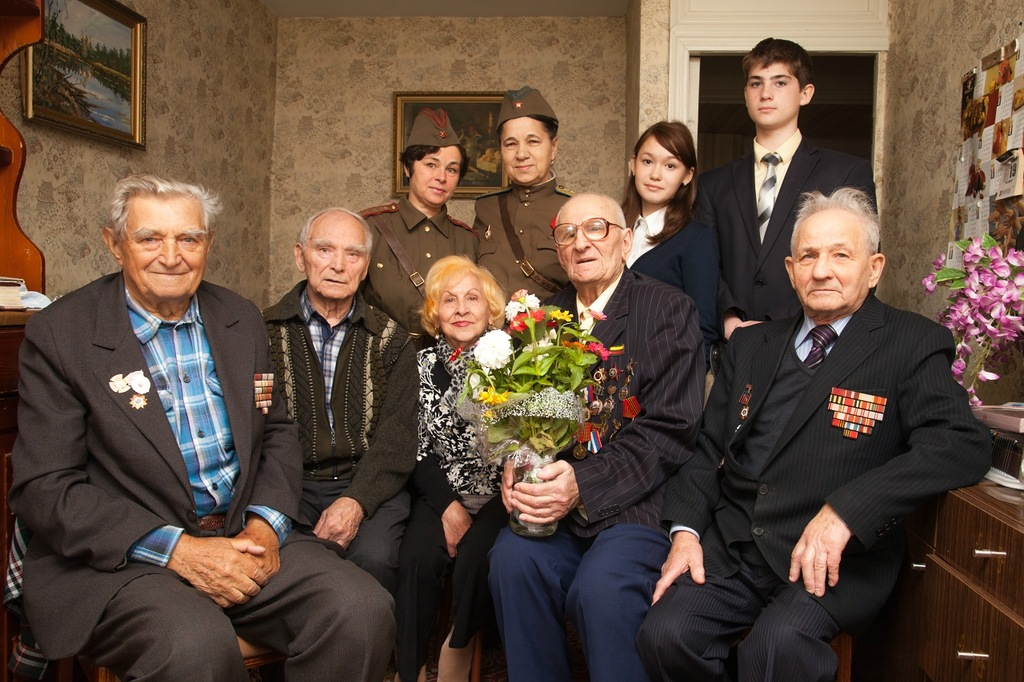 «МИР ВО ВСЕМ МИРЕ!»
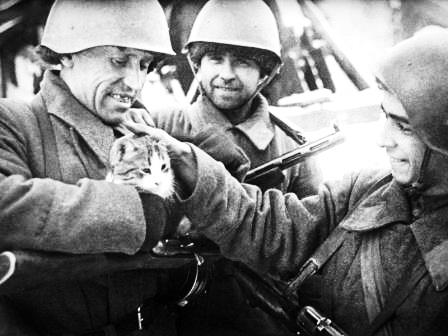 «Котенок Сталинграда»

Был краткий миг затишья. ЗамолчалиОрудия войны всего на миг!Солдаты от стрельбы уже устали.Вдруг в тишине раздался чей-то крик.Недавно бой гремел здесь, у вокзала.Котенок выжил, избежав беды.Поверить было трудно. Из подвалаШел, оставляя на снегу следы…Притих котенок на руках солдата.Согрелся, бедолага, разомлел.Как будто говорил: «Я свой, ребята!»И песню промурлыкал им, пропел.Оттаяли сердца у пехотинцев,Забыв на миг, что снова будет ад.Котенка ждали впереди гостинцы:Ведь он своим теплом согрел ребят.
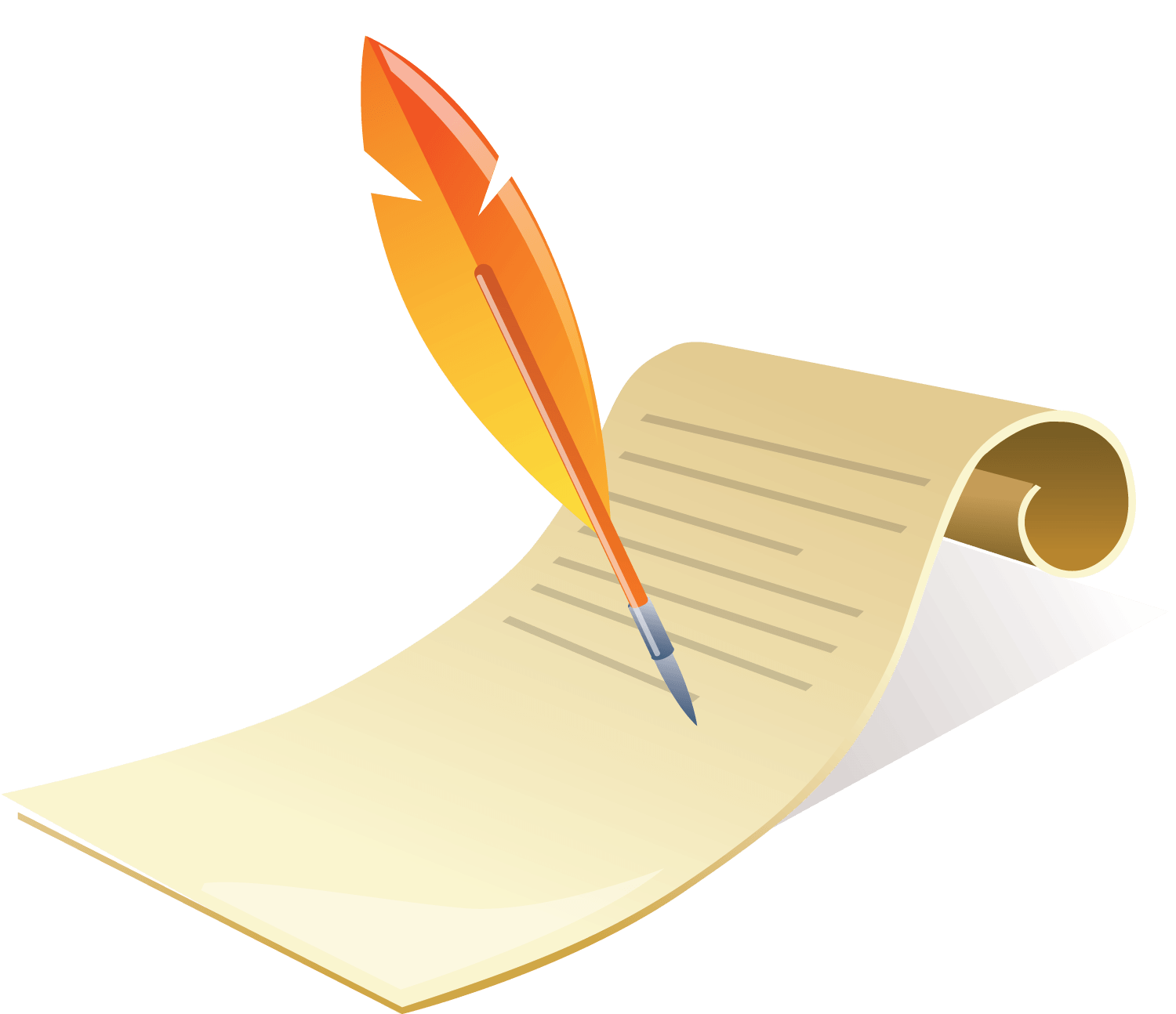 Выводы:
Мы познакомились с биографией интересного человека и поэта нашего времени и нашего края - Елены Викторовны Леоновой, с её творчеством, постарались выявить темы, которые ей близки. Её творчество заставило задуматься о поэзии в современном мире и о том влиянии, которое она может оказывать на формирование эстетических и гражданских взглядов читателя.
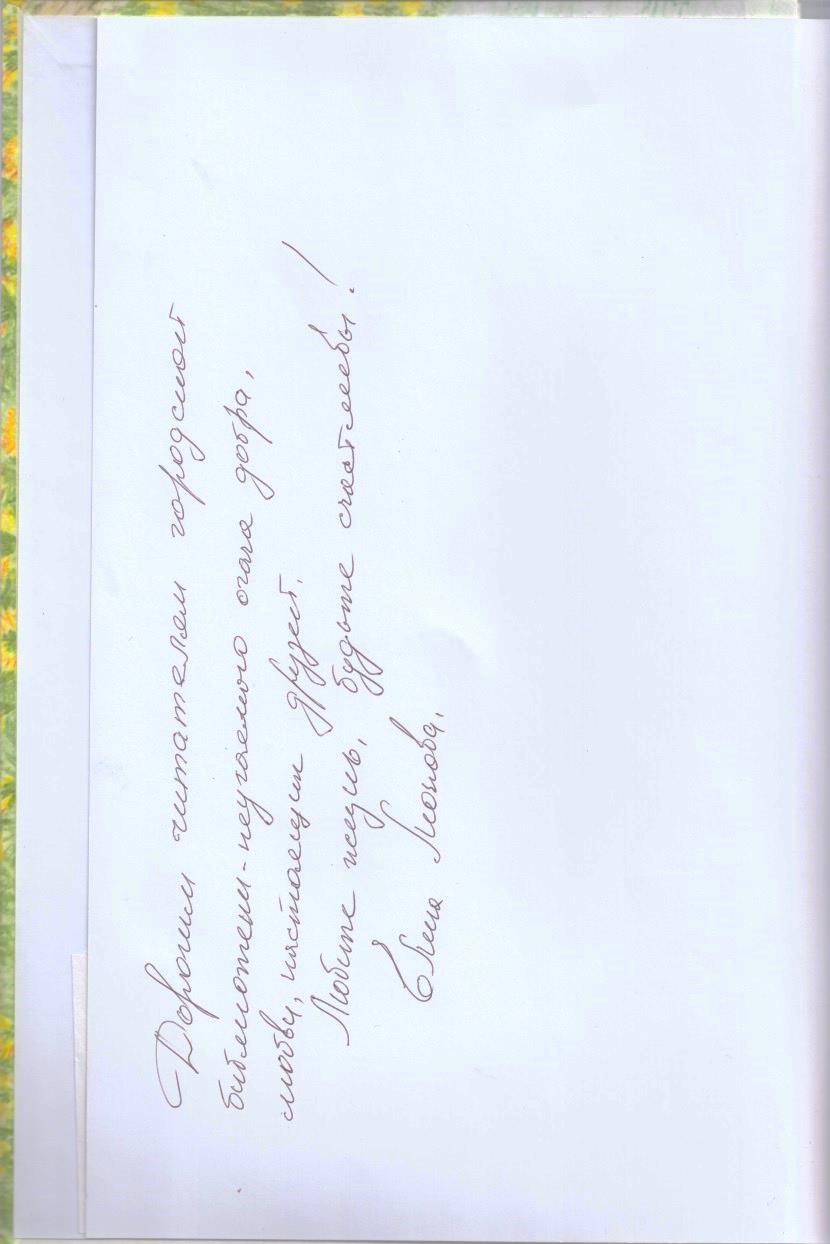 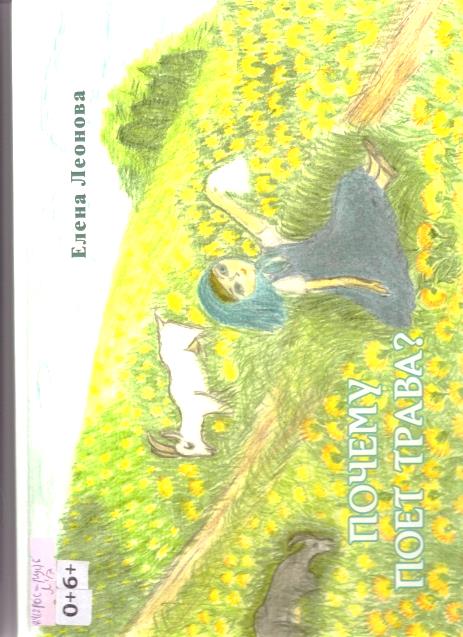 Выводы:
Своим творчеством, своей жизнью поэтесса показала нам, читателям, и людям, живущим рядом, как прожить жизнь честно, достойно, всегда и везде оставаясь человеком.
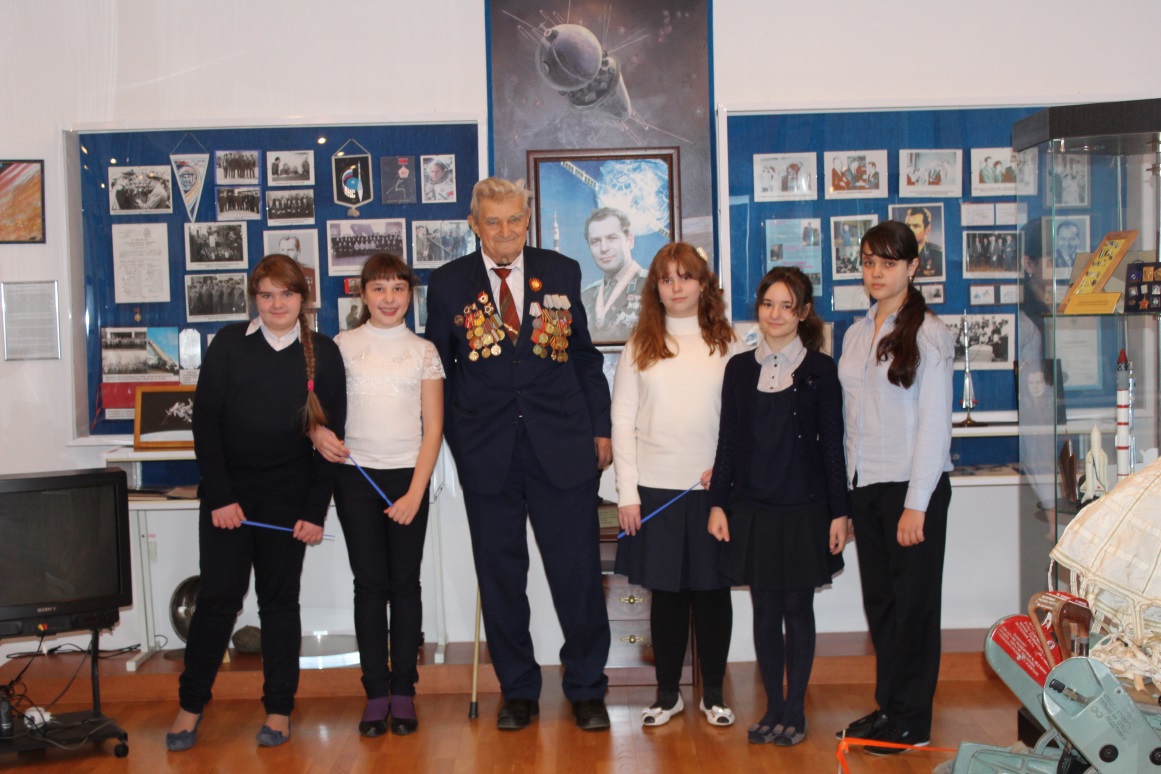 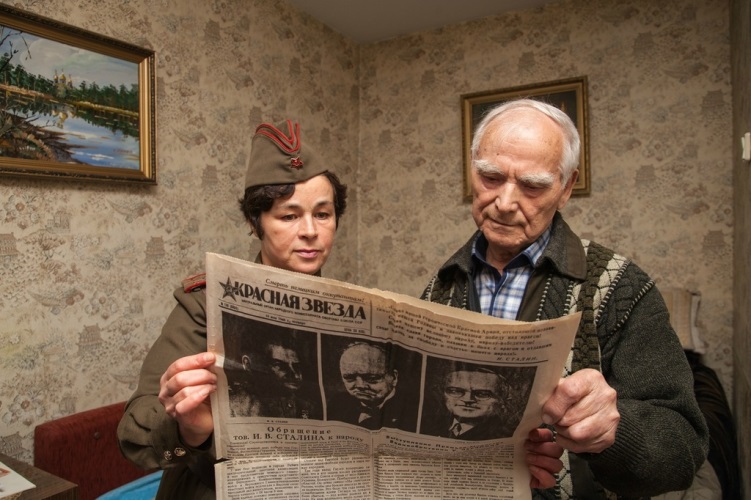 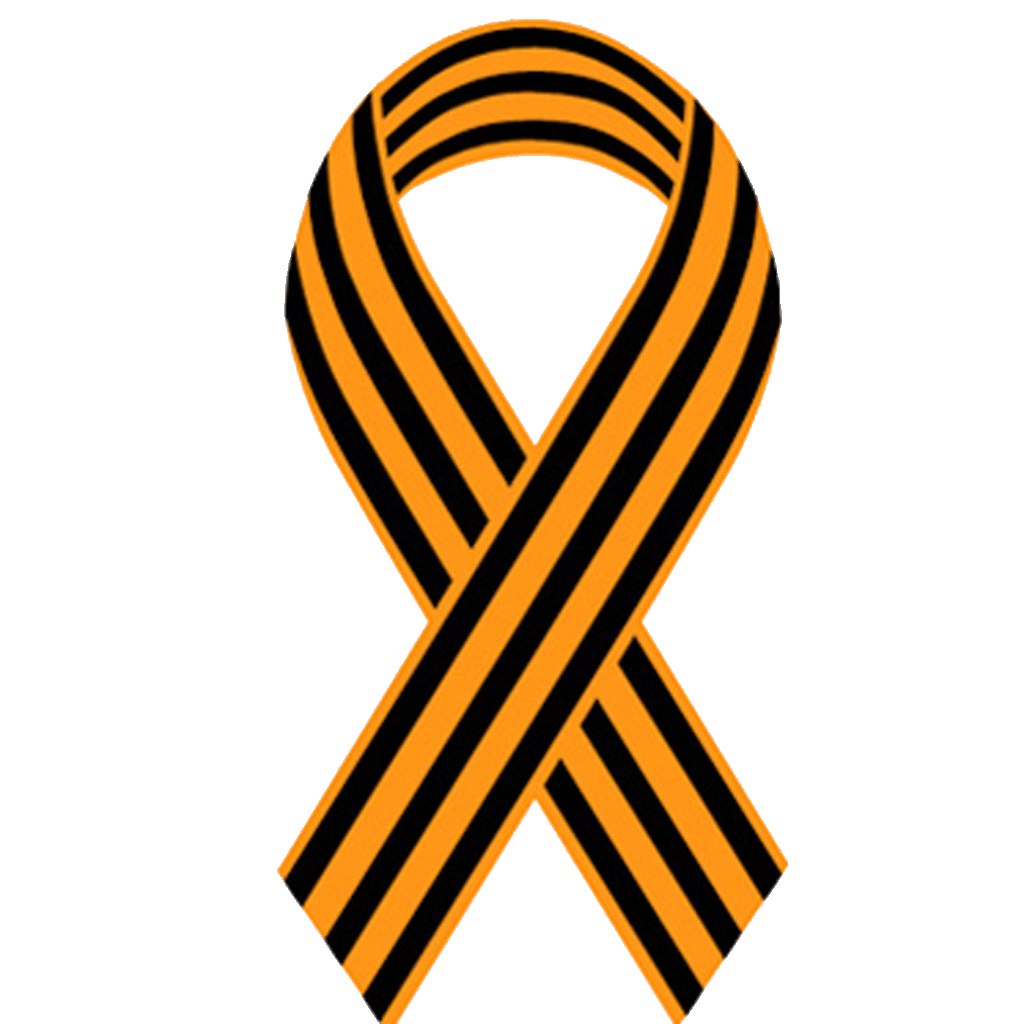 Выводы:
Творчество Е.В. Леоновой помогает дополнить личные представления о Великой Отечественной войне 1941-1945 годов, 
способствует формированию чувства любви и гордости к своему народу, стране, к своей малой родине, 
способствует формированию уважительного отношения к местным и общечеловеческим культурным ценностям.
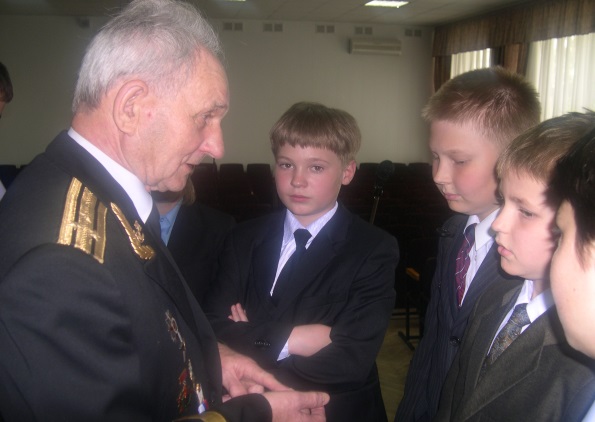 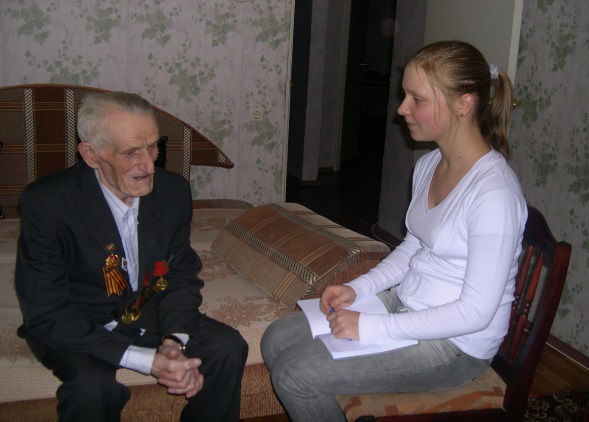 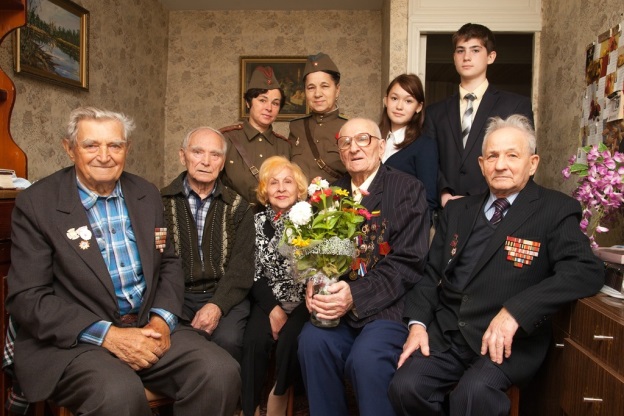 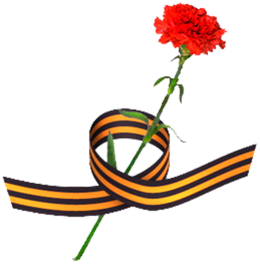 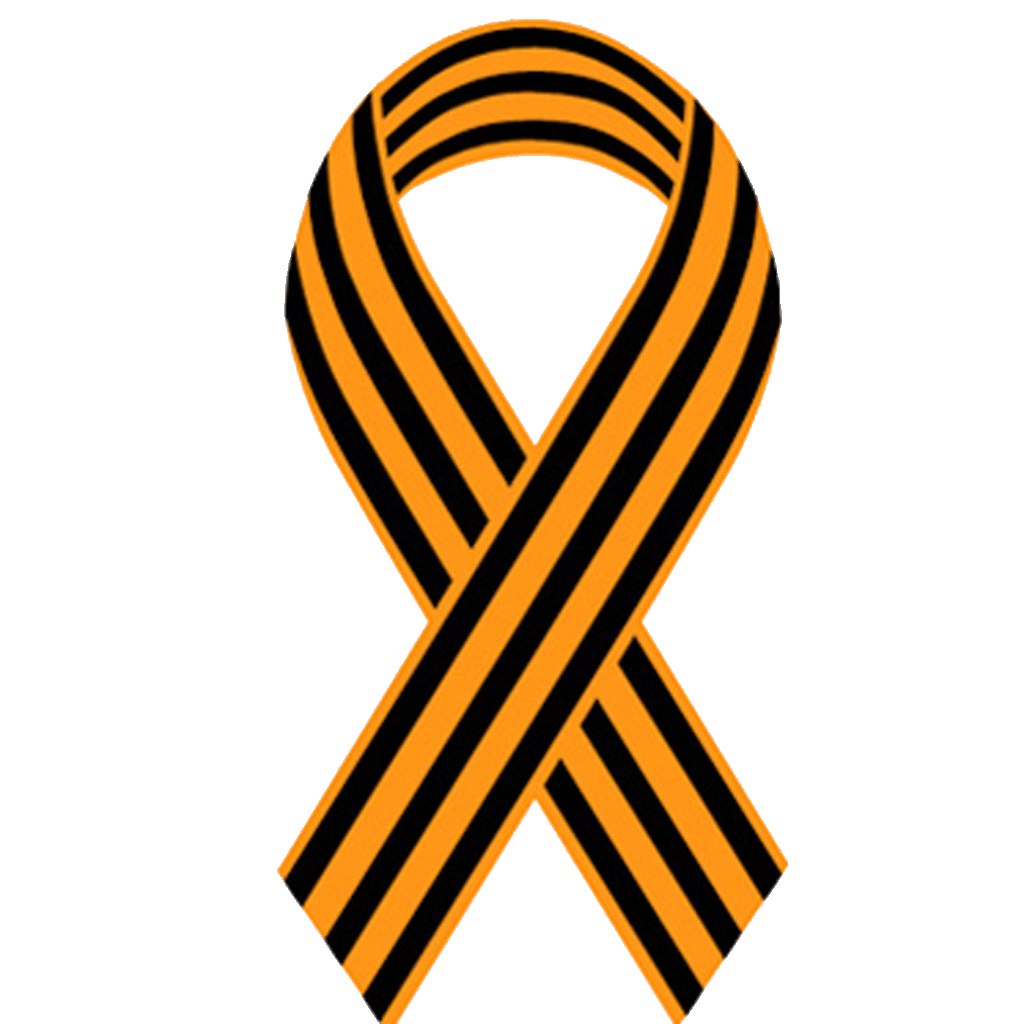 Выводы:
Творчество Е.В. Леоновой помогает дополнить личные представления о Великой Отечественной войне 1941-1945 годов, 
способствует формированию чувства любви и гордости к своему народу, стране, к своей малой родине, 
способствует формированию уважительного отношения к местным и общечеловеческим культурным ценностям.
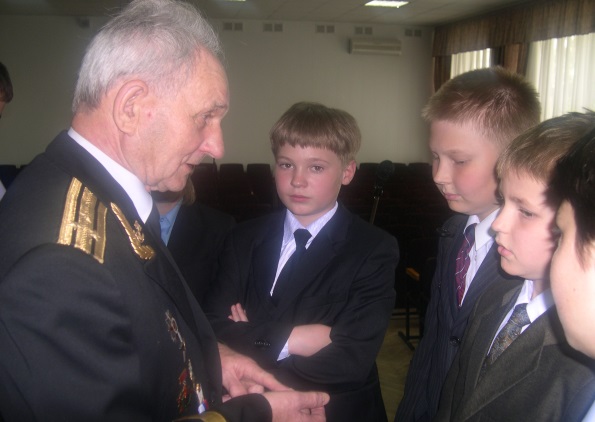 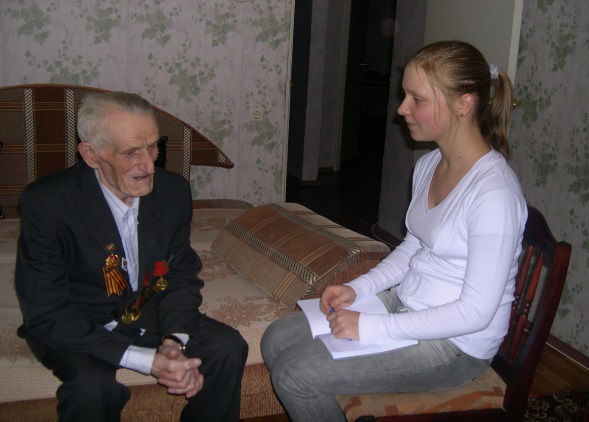 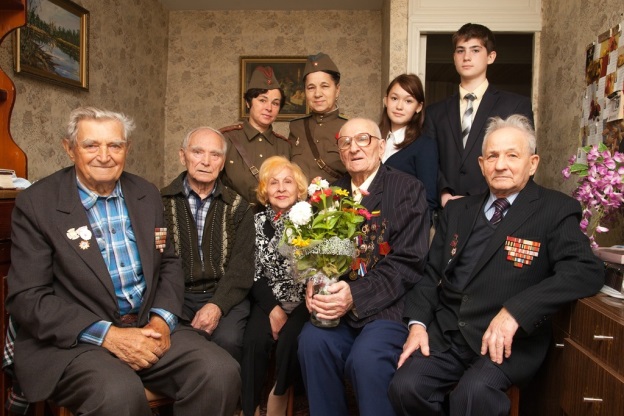 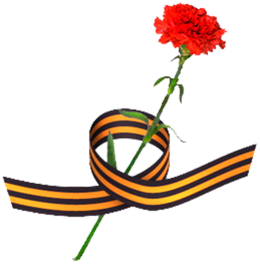 Домашнее задание:
Выучить стихотворение Е.В. Леоновой
Составить вопросы для интервью с Е.В. Леоновой.
Подготовить рассказ о творческом человеке.
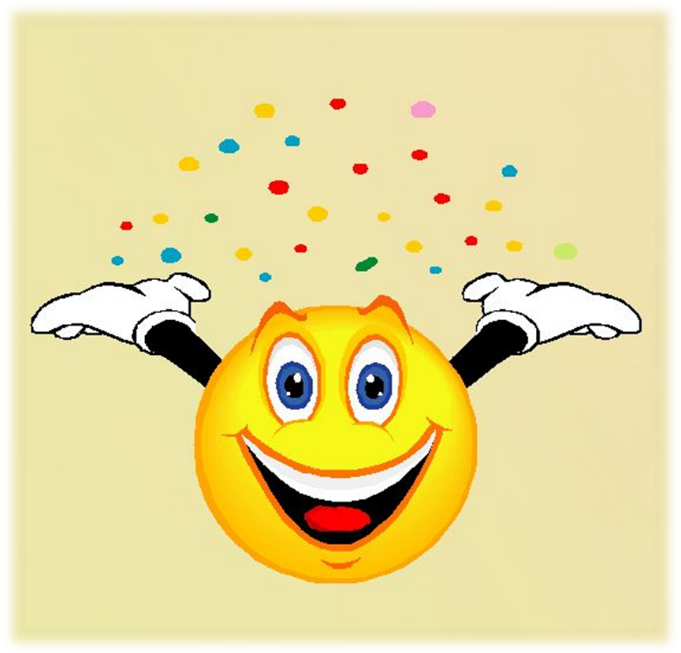